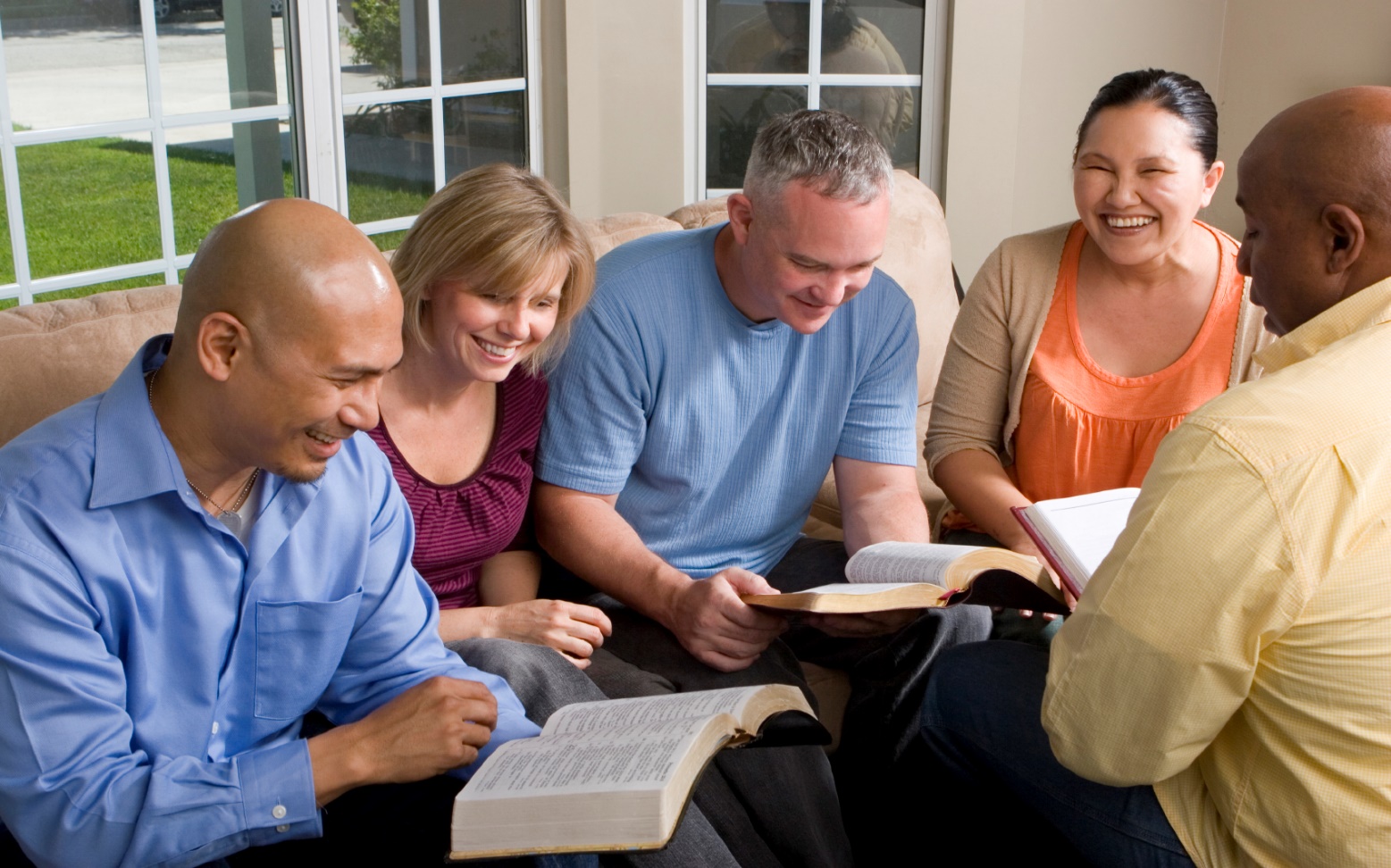 Take Time to be Holy
Take Time to be Holy
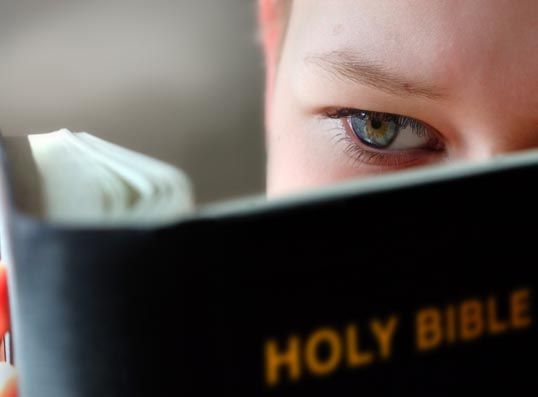 1 Peter 1:13-17

Song #1: “Holy, Holy, Holy”

Opening Prayer
To Be Holy, We Must Use Our Time Properly
1 Peter 4:1-7  Song # 118: “Take Time to Be Holy” (V.1 only)
In Prayer: 1 Peter 1:13-17
Song #263: “Is Thy Heart Right with God?”

In Study: John 15:1-11
Song #119: “Only in Thee”

Care for Others: 1 Pet 4:8-9; John 15:12-17
Song #150: “Purer in Heart, O God”
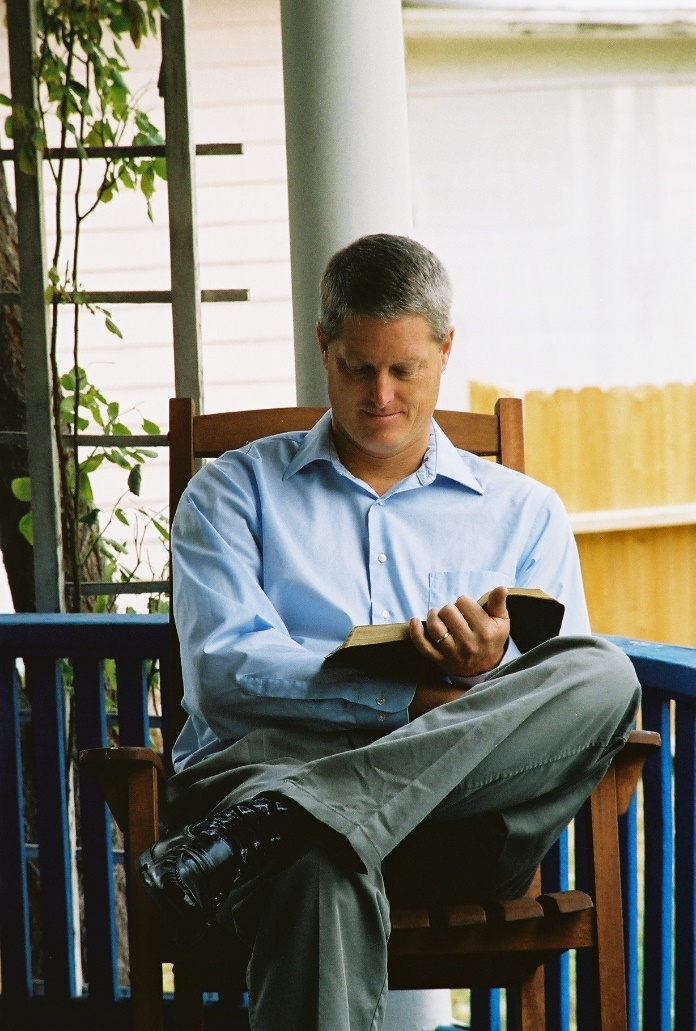 This World Is Not Our Home
John 15:18-20  Song # 118: “Take Time to Be Holy” (V.2 only)
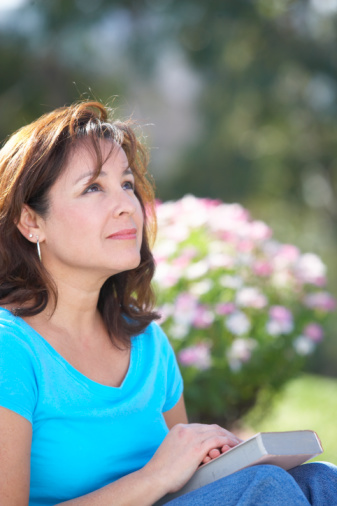 We Will Be Like Him:1 Corinthians 15:34-54; 1 John 3:1-3
Song #307: “Are You Washed in the Blood?”

Actions Speak for Us:1 Peter 1:13-15; 3:8-12
Song #489: “Blessed Are They”
COLLECTION
Song #392: “Count Your Blessings”
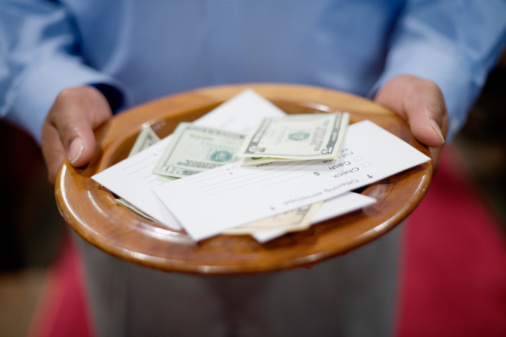 LORD’S SUPPER OFFERED
Song #179: “Lead Me to Calvary”
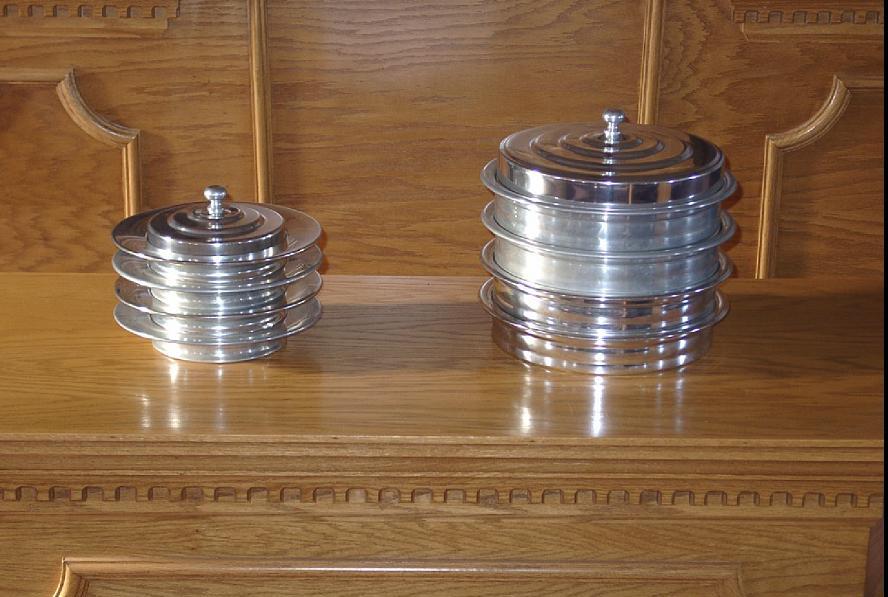 1 Corinthians 11:23-29
Be Calm In Thy Soul
Colossians 3:12-15  Song # 118: “Take Time to Be Holy” (V.3 only)
God Controls All: Matt 6:25-33; 1 Pet 5:6-7
Song #626: “It Is Well with My Soul”

Led By the Spirit: 1 Corinthians 2:1-16
Song #321: “Jesus I Come”

Fitted for His Service: Hebrews 13:15-21
Song #146: “Have Thine Own Way Lord”
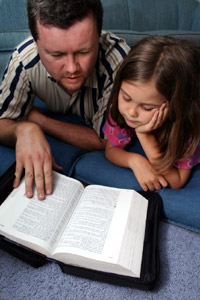 INVITATION
Invitation Song #311: “Why Not Now?”

        Closing Prayer
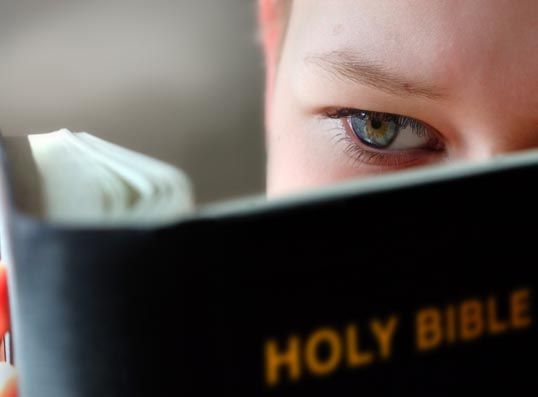 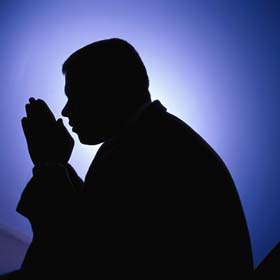